Practice Session Problem (1)
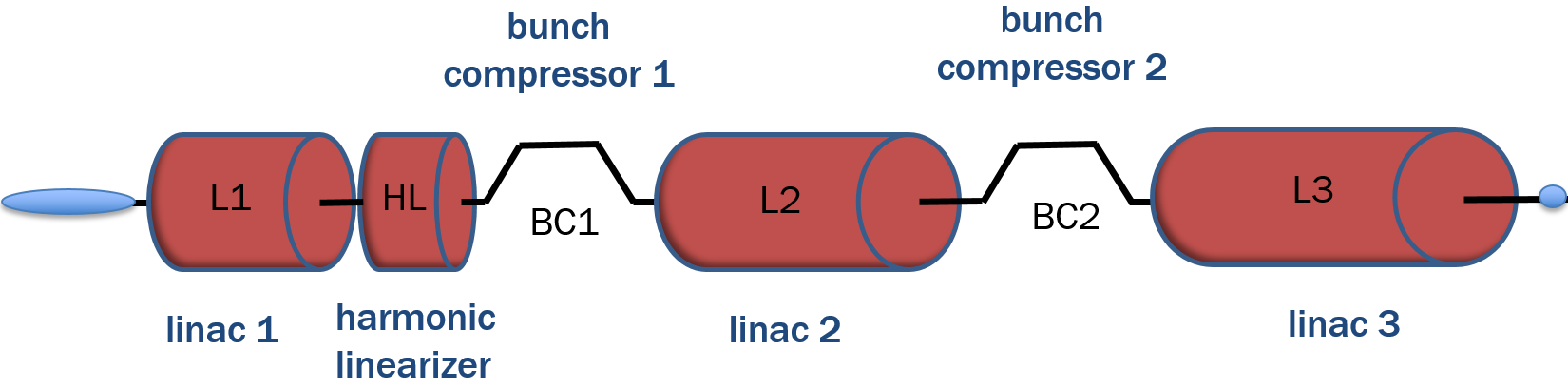 Initial beam conditions: 100pC, 100 MeV, total 3 mm beam with longitudinally 
      uniform distribution in z, Gaussian energy distribution with standard deviation 
      2keV, no chirp, transverse round upright 4D Gaussian distribution with 0.2 mm 
      RMS size, and 0.5 um normalized emittance.
   
Linac parameters: L1 (1.3GHz, 20m, 16MV/m), k = 0.61685
                                      HL (3.9GHz, 5m, 10MV/m), k = 0.61685
                                      L2 (1.3GHz, 200m, 16MV/m), k = 0.61685
                                      L3 (1.3GHz, 400m, 16MV/m), k = 0.61685
                                      BC1 R56 = 5 cm, L = 10, k = 0.27416
                                      BC2 R56 = 5 cm, L = 20, k = 0.27416
Practice Session Problem (2)
1)   Find the final electron beam bunch length at the end of L3,
       estimate FEL radiation wavelength, bandwidth, and power, 
       compute speedup of your program

 Find the final electron beam energy spread at the end of L3,
       estimate FEL radiation wavelength, bandwidth, and power,
       compute speedup of your program

3)   Find the final electron beam emittance at the end of L3,
       estimate FEL radiation wavelength, bandwidth, and power,
       compute speedup of your program
Longitudinal Dynamics Inside the Accelerator
RF cavity
bunch compressor
z: longitudinal relative position deviation w.r.p. reference particle position
Dg: longitudinal normalized relative energy deviation w.r.p. reference particle energy
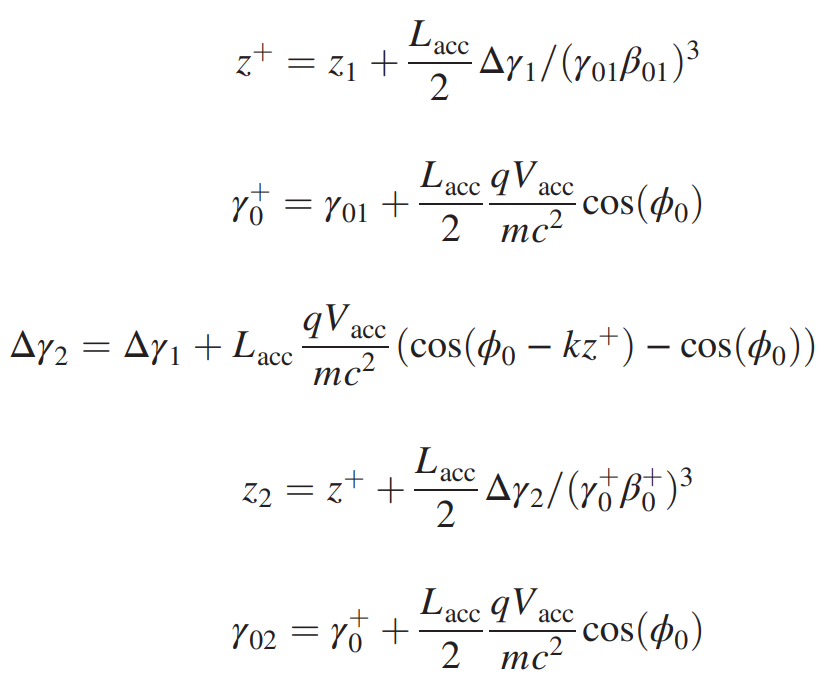 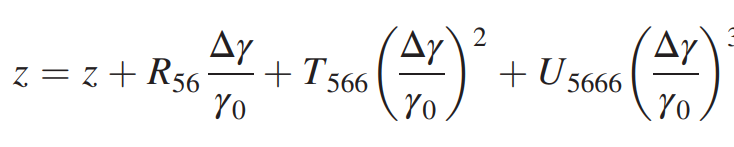 Dg2 = Dg1
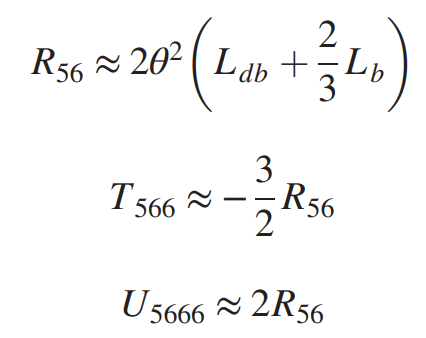 Transfer Matrix through Linac and Bunch Compressor
Linac Transfer Matrix
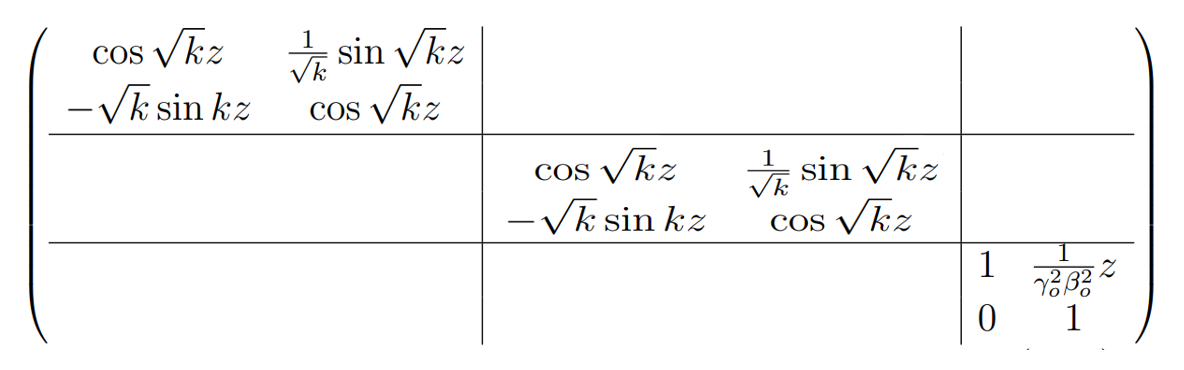 Bunch Compressor Transfer Matrix
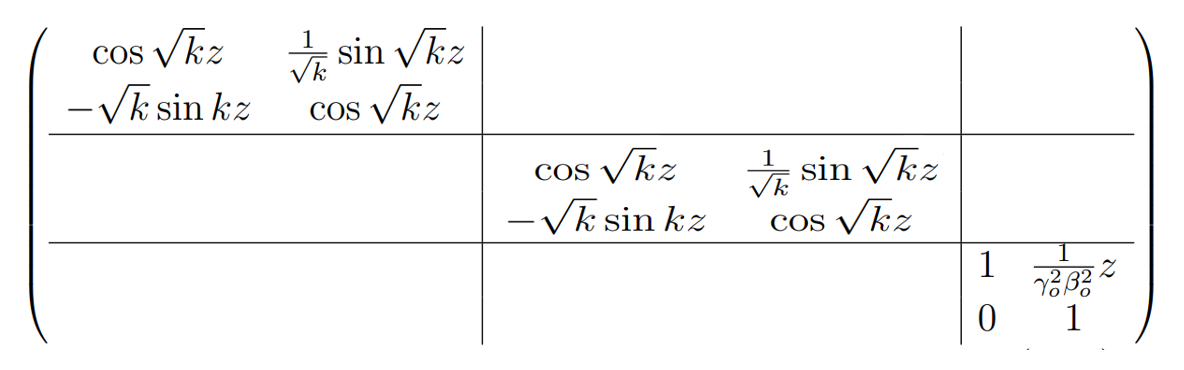 R56